Déclaration de politique générale commune au Gouvernement de la RBC et au Collège réuni de la CCC – Législature 2019-2024
Olivier Gillis – Observatoire de la Santé et du Social de Bruxelles-Capitale
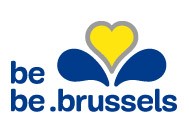 Trois grands axes
Axe 1 : une Région qui garantit à chacun les conditions d’une vie conforme à la dignité humaine
Axe 2 : une Région qui inscrit son développement économique et social dans une transition environnementale de référence à horizon 2050
Axe 3 : une Région à l’identité forte, ouverte au monde, qui renforce ses services aux citoyens dans une logique de lisibilité et de proximité de ses institutions
Axe 1 - Conditions d’une vie conforme à la dignité humaine
Garantir l’accès au logement à un coût raisonnable, et à des infrastructures publiques de proximité
Garantir l’accès à un emploi stable et durable pour tous
Garantir l’accès à la santé et lutter contre les inégalités
Garantir l’égalité des droits et lutter efficacement contre les discriminations
Garantir les conditions d’un enseignement accessible, adapté aux réalités bruxelloises
Logement
1. Plan d’urgence pour la politique sociale du logement 
Constat : 43.000 ménages en attente d’un logement social
Mesures : Construction de nouveaux logements sociaux, Rénovation et réaffectation du bâti existant, Développement de l’offre de logements en AIS, Rendre opérationnelle l’allocation-loyer
Objectifs : 
Apporter une solution concrète à 15.000 ménages
A terme, disposer de 15 % de logements à finalité sociale
Logement
2. Qualité et accessibilité du marché locatif
Mesures : Evaluation de la réforme du bail et modifications nécessaires afin de garantir le droit au logement à un loyer raisonnable, Renforcer la logique conventionnelle du type AIS, Création d’un Fonds public de garantie locative, Mise en place d’un mécanisme de conciliation collective
Moyens : Base de données centralisée afin d’avoir une image fidèle du marché locatif, observatoire des logements inoccupés
Logement
3. Accès à la propriété
Faire usage des mécanismes d’emphytéose afin de réduire le prix d’achat
Rédaction d’une charte de la promotion immobilière
Simplifier les conditions d’accès aux logements Citydev et au crédit du Fonds du Logement
Evaluation des régimes de droits d’enregistrement et de succession pour mieux cibler leurs effets
Emploi
Constat : main d’œuvre de plus en plus fragile et très peu diplômée, qualité d’emploi pour ces personnes ne progresse pas
1. Politiques croisées emploi-formation-enseignement
Attention aux opportunités d’emploi offertes par les filières d’enseignement
Renforcer l’efficacité et la lisibilité de la formation professionnelle
Mise en place de pôles formation-emploi (transport/logistique, industrie technologique, construction et ICT)
Emploi
2. Garantie d’une solution pour tous les chercheurs d’emploi
Garantie jeunesse  Garantie solution (un emploi, un stage ou une formation)
Projet pilote « Zéro chômeurs de longue durée »
Attention particulière pour les NEET
Accompagnement spécifique pour les 55+
Emploi
3. Soutenir l’emploi durable et de qualité
Soutien conciliation vie professionnelle / privée (accueil enfants, gratuité services pour certains travailleurs, etc.)
Défense de l’emploi de qualité dans les secteurs à main d’œuvre peu qualifiée
Dispositif permettant reclassement/reconversion en cas de licenciement collectif
Outil : monitoring permanent de la qualité du travail
Emploi
4. Formation professionnelle
Constat : 60 % des chercheurs d’emploi n’ont pas leur CESS
Lien entre offre de formation, besoins des personnes et du marché du travail
Gratuité des formations organisée par les services publics régionaux
Revenu de formation (4€ par heure de formation)
Certification pour l’ensemble des formations qualifiantes
Renforcement offre alphabétisation, formations en langues et formations en entreprise (continuer à développer la formation en alternance)
Santé et précarité
1. Décloisonner pour assurer la cohérence des politiques
Mise en place d’une CIM social-santé bruxelloise
Plan social-santé bruxellois (accès universel aux soins, soutien aux personnes en perte d’autonomie,…)
Programmation transversale et intersectorielle de l’offre de soins et d’aide
Santé et précarité
2. Lutter contre les inégalités et la pauvreté
Plan pauvreté qui définira les politiques de prévention de la pauvreté et du sans-abrisme, en particulier en matière de logement
Contrats locaux social-santé (CPAS) : promotion santé, prévention, accompagnement médico-social, logement et santé alimentaire
Harmonisation du fonctionnement entre CPAS (notamment AMU)
Renforcer les cellules « médiation de dettes »
Effectivité des droits : simplification, information et automatisation
Santé et précarité
3. Accès universel aux soins de santé
Première ligne :
Renforcer le réseau de médecins généralistes et de maisons médicales
Couverture à 100 % de la population via le développement de la ligne 0,5
Hôpitaux : Accès universel à une médecine hospitalière de qualité
Santé mentale : développement des réseaux 107 et création de places en MSP-IHP
Prévention : création d’un point unique bruxellois dépistage et vaccination
Santé et précarité
4. Personnes dépendantes et en perte d’autonomie
Constat : 50.000 personnes de plus de 80 ans ont un risque élevé de vulnérabilité
Développement d’un modèle intégré d’aide et de soins de proximité par quartier
APA : Examiner possibilité d’augmenter le plafond de revenus permettant d’y avoir accès
Soutien aux aidants proches
MR-MRS : Meilleur encadrement et plus grande transparence du prix d’hébergement en maison de repos + développement d’alternatives
Renforcer l’offre à destination des patients avec autisme
Santé et précarité
5. Publics spécifiques
Sans-abrisme : accès prioritaire aux logements publics, prévention de la perte de logement – expulsions domiciliaires, politique d’insertion/sortie de rue
Attention pour les mineurs et les jeunes sans-abris (collaboration avec l’aide à la jeunesse)
Développement d’un parcours d’accueil pour les primo-arrivants et inclusion sur le marché du travail
Renforcement des services d’aide aux justiciables
Discriminations
L’égalité des chances comme outil transversal
Renforcer l’obligation de signalement, la connaissance des droits du citoyen et la poursuite des plaintes
Une approche transversale et ambitieuse pour garantir les droits des femmes
Miser sur l’éducation, la culture et la cohésion sociale
Enseignement
Créer de nouvelles écoles, rénover les écoles en déficit d’image et les ouvrir sur le quartier
Soutenir l’accrochage scolaire des jeunes en difficultés et lutter contre la ségrégation scolaire
Combattre la pauvreté et la déprivation des enfants
Révolutionner l’apprentissage des langues
Une approche spécifique de la petite enfance
Axe 2 – Développement économique et social, et transition environnementale
Mobilité : 
Une offre de transports publics forte et accessible: accessibilité aux personnes à mobilité réduite, gratuité des transports pour les Bruxellois de moins de 25 ans et de plus de 65 ans
Précarité hydrique : GT réunissant Vivaqua et les acteurs de la lutte contre la pauvreté afin de diminuer drastiquement la précarité hydrique (concerne un ménage belge sur six); mise en place d’un statut de client protégé en eau et en corollaire un tarif social